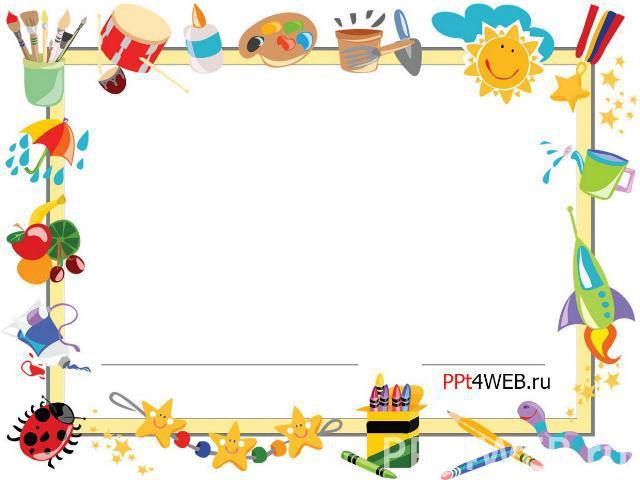 Методическая выставка«Современная образовательная среда детского сада»
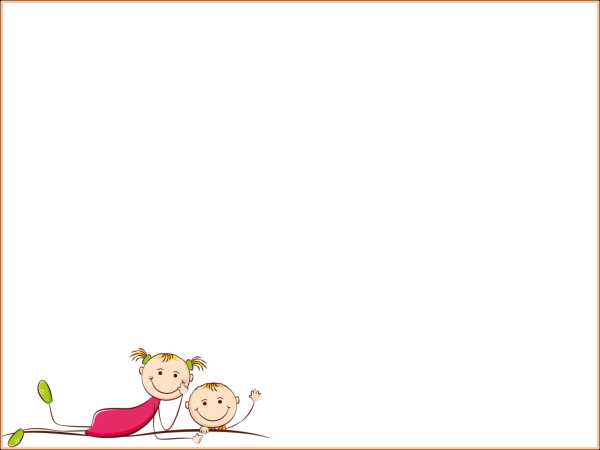 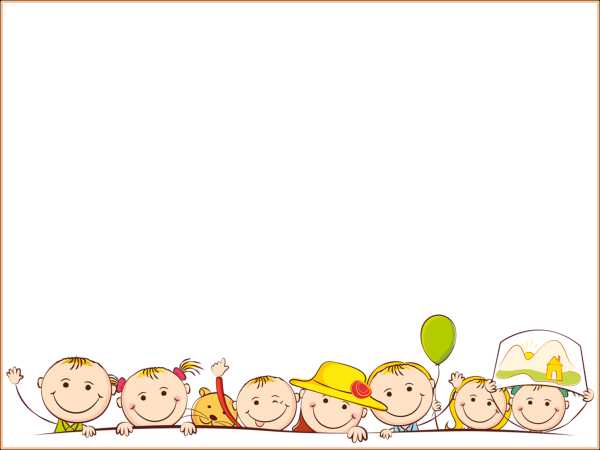 Значение игры в жизни ребёнка
«Игра – это огромное светлое нежное, через которое в духовный мир ребенка вливается живительный поток  представлений и понятий об окружающем мире.
 Игра – это искра, зажигающая огонек пытливости и любознательности»
                                        В.А.Сухомлинский
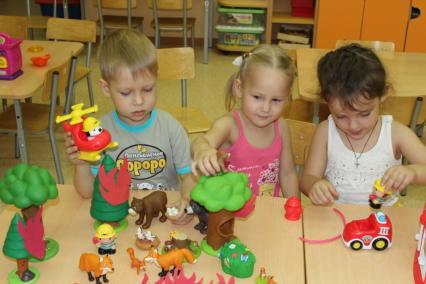 Чтобы играть и быть счастливым, ребенку вполне достаточно нашей любви и готовности делать что-то вместе с ним
Лорена Паджалунга
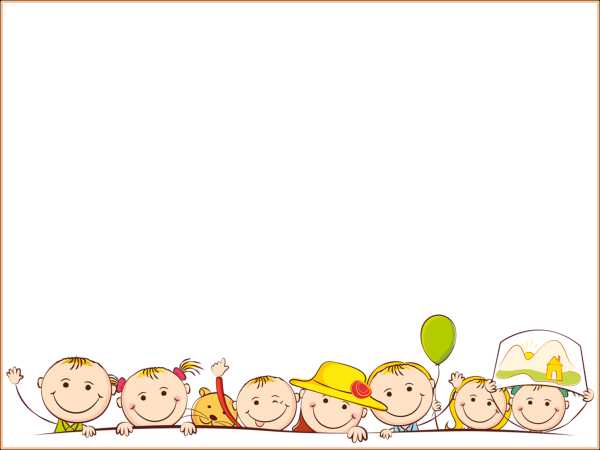 Игра выполняет несколько функций
Обучение и развитие
Познание мира
Способ общения
Развитие социальных навыков и знакомство с социальными ролями. 
Проработка чувств и обучение управлению эмоциями
Удовольствие, радость
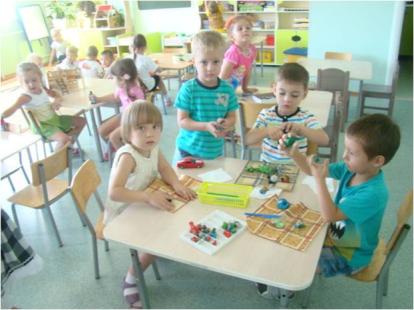 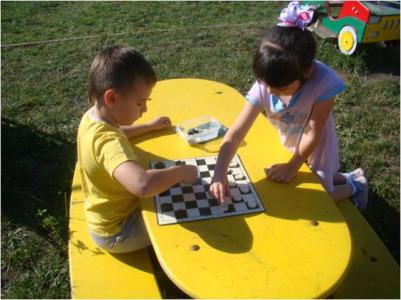 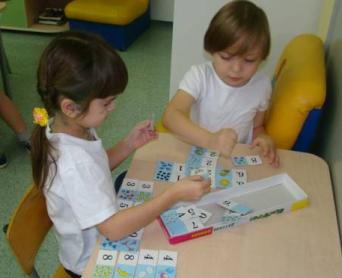 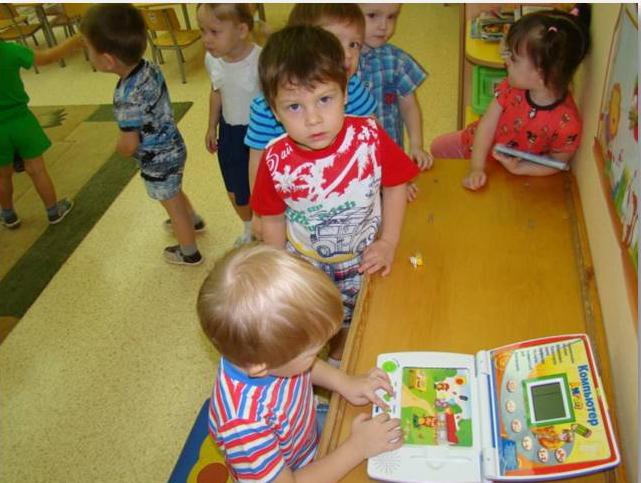 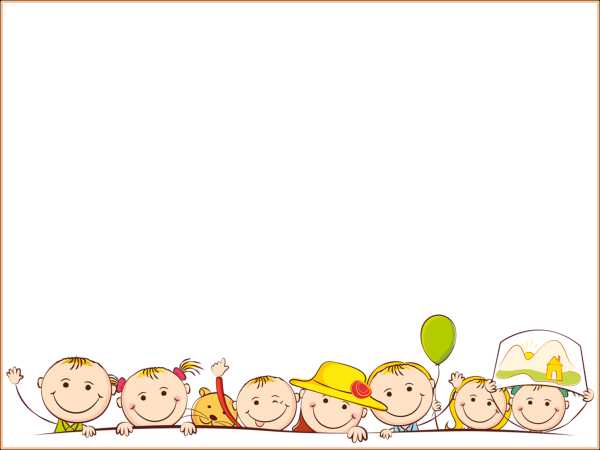 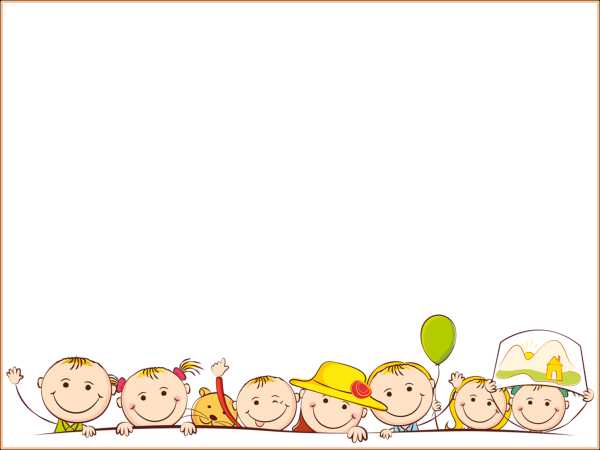 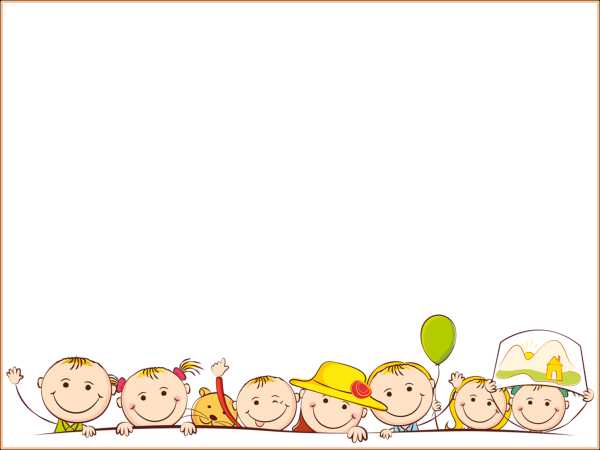 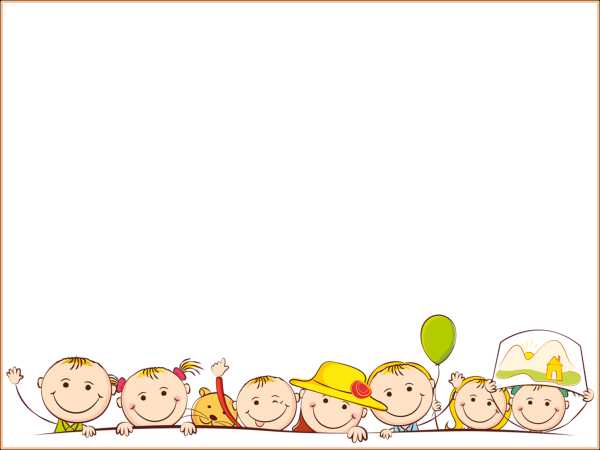 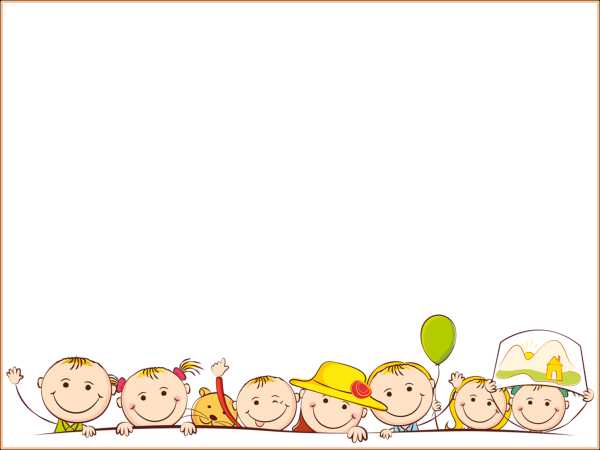 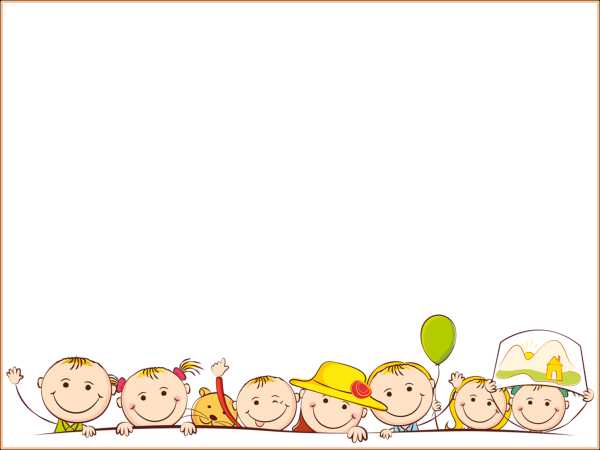 Плох тот воспитатель детей, который не помнит своего детства
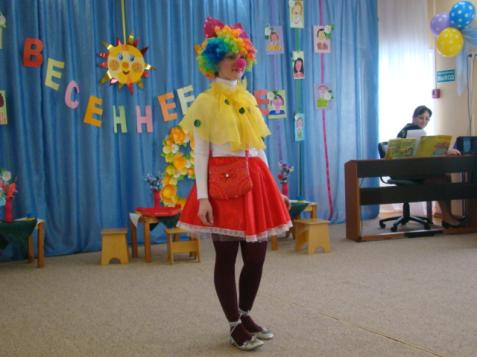 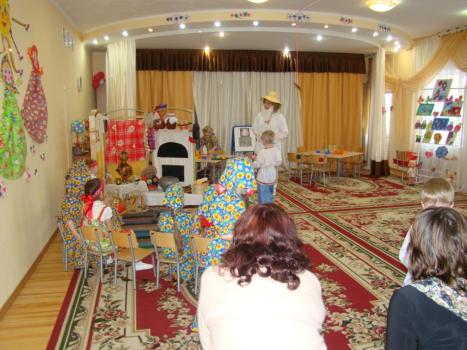 Обучаем - играя
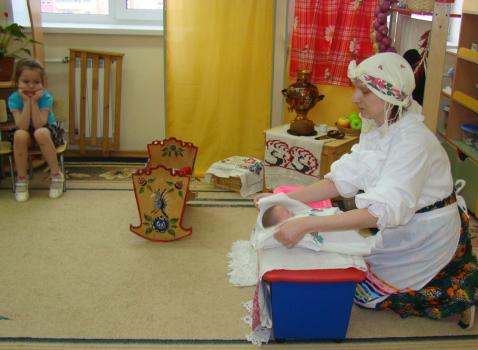 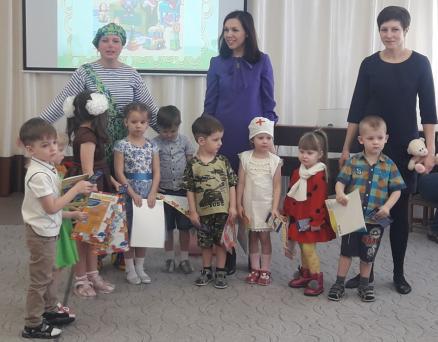 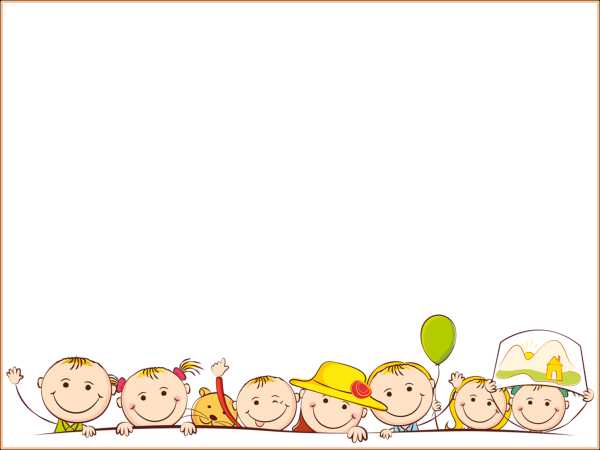 Дидактическая игра – средство обучения
Цели:
Обучающая - которую преследует взрослый;
Игровая - ради которой действует ребенок
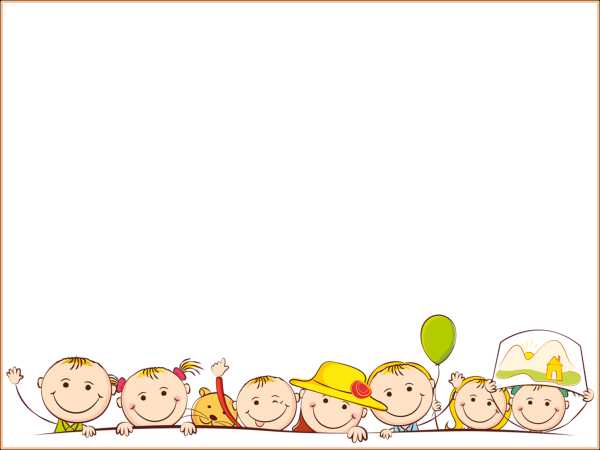 Виды дидактических игр
Игры с предметами 
Настольно-печатные игры 
Словесные игры
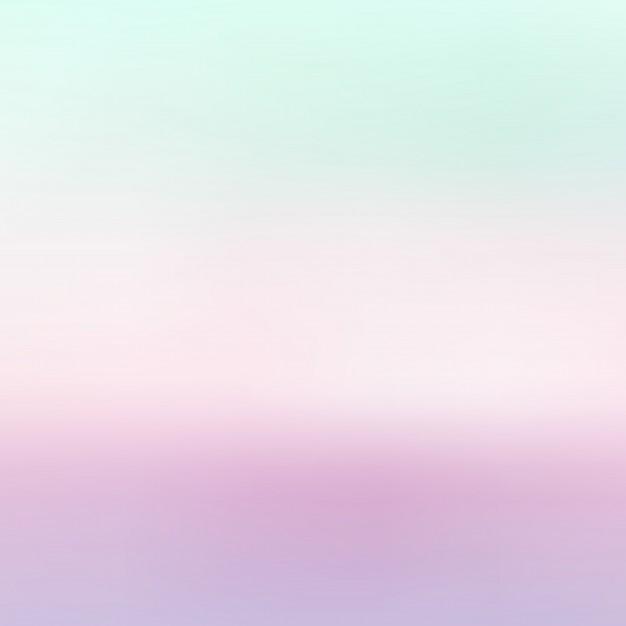 Презентация дидактического материала
Домино «Учимся читать» 
    Исаева И.Ю.

«Заселяем домики» 
    Фролова А.Ю.

«Звукарик» 
     Каминская Н.П.
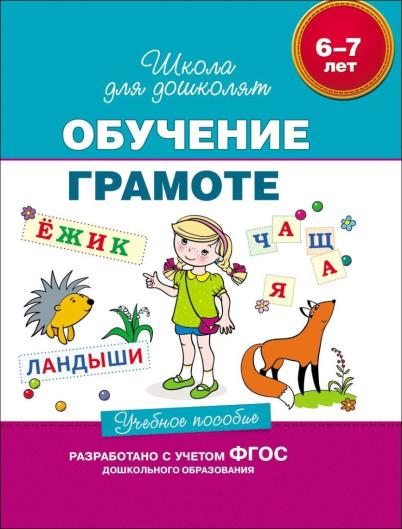 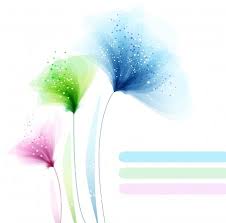 Каждый ребенок — художник. Трудность в том, чтобы остаться художником, выйдя из детского возрастаПабло Пикассо
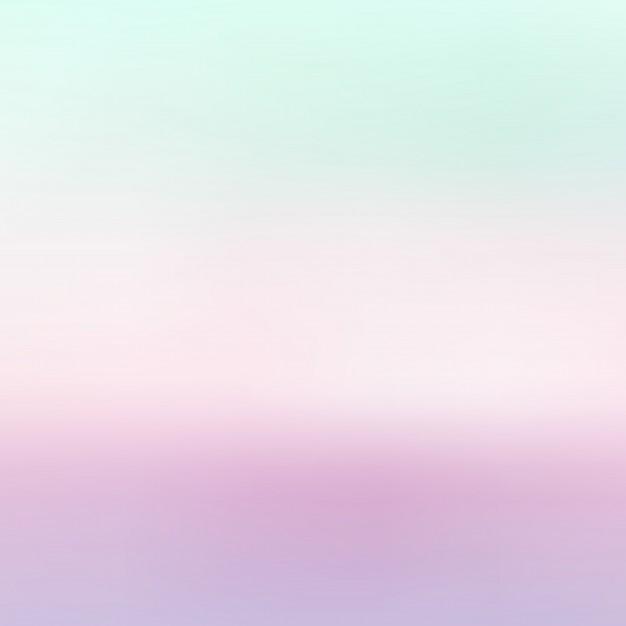 Презентация дидактического материала
«Математические цветочки»
  Грек М.П.

 «Круги ЛУЛЛИЯ»
  Ченцова Е.В.
  Казакова Е.А.
  Викторова Е.В.
 «Какие разные лица»
  Казакова С.Ю.
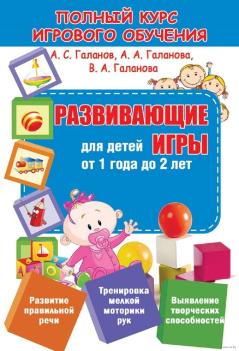 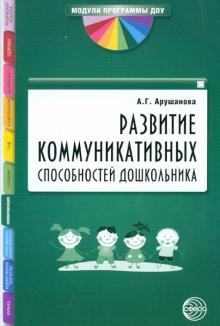 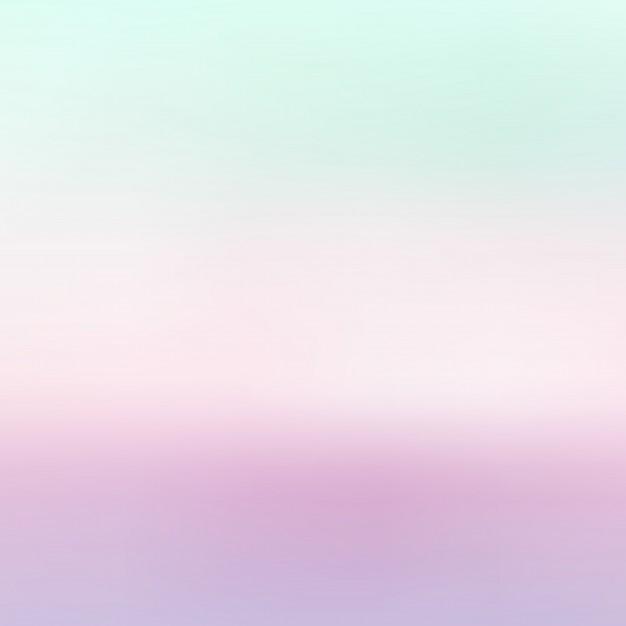 Презентация дидактического материала
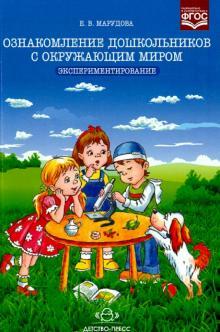 «Внимание! Дорога!»
  Зубакова А.В.
 Лепбук «Пожарная безопасность»
  Черникова Е.Н.
  Овчинникова Т.В.
 «Дорожная АЗБУКА»
   Казакова С.Ю.
Макет «Животные жарких стран и Севера»
  Гриднева с.В.
  Ямалдинова Т.И.